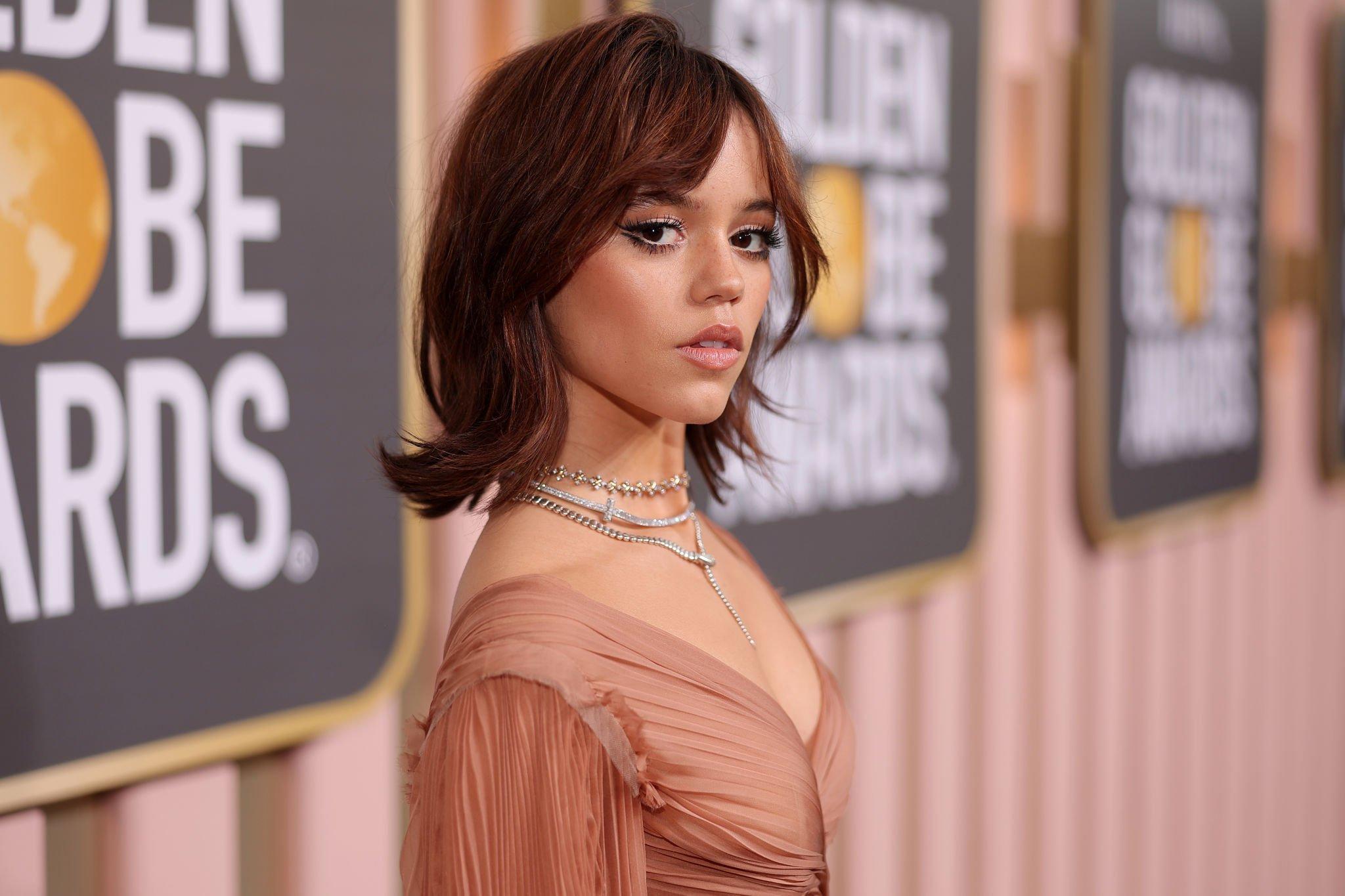 Jenna  Ortega
Barbora Petričová 1.B
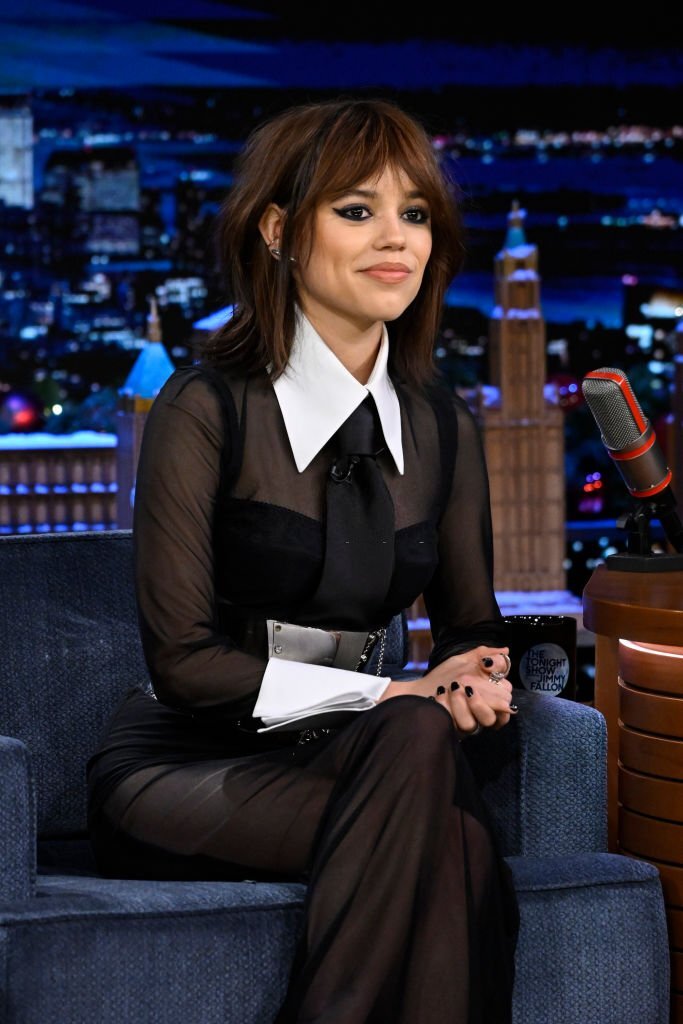 je americká herečka 
narodila sa 27.9.2002 (20 rokov) v Coachella Valley – Kalifornia,USA
má 5 súrodencov
jej otec má mexický a jej mama mexický a portorický pôvod
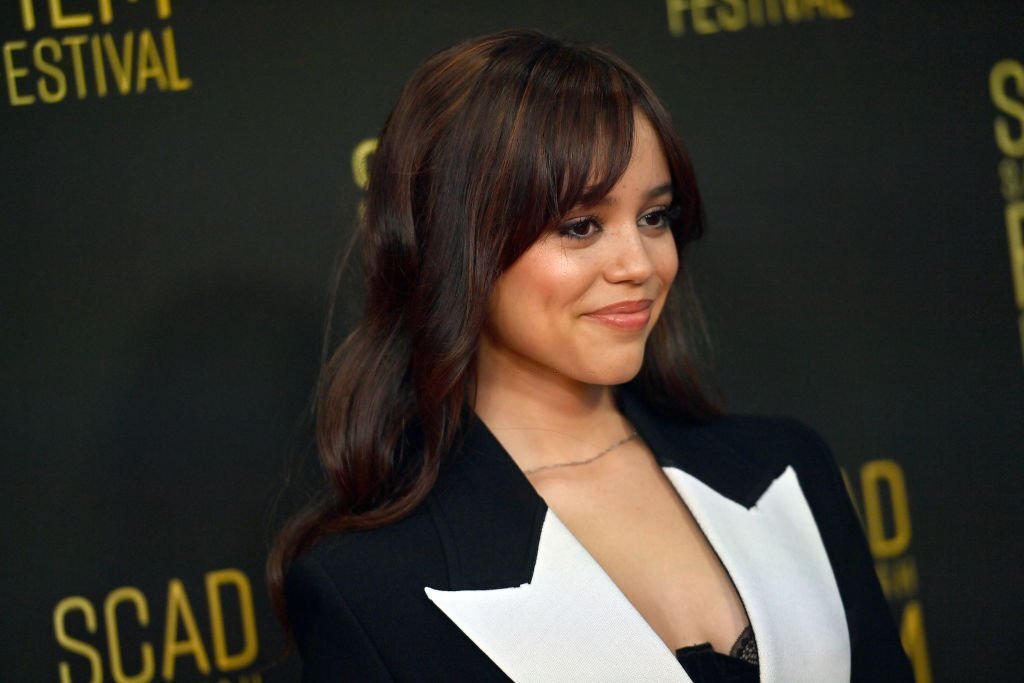 Kariéra:
Jenna sa už od detstva chcela stať herečkou, no mama jej to nechcela dovoliť. Kúpila jej knihu, podľa ktorej neskôr Jenna zahrala scénu. Jej mama si to natočila a video zverejnila na Facebook. Po pár dňoch im zavolal kastingový režisér.
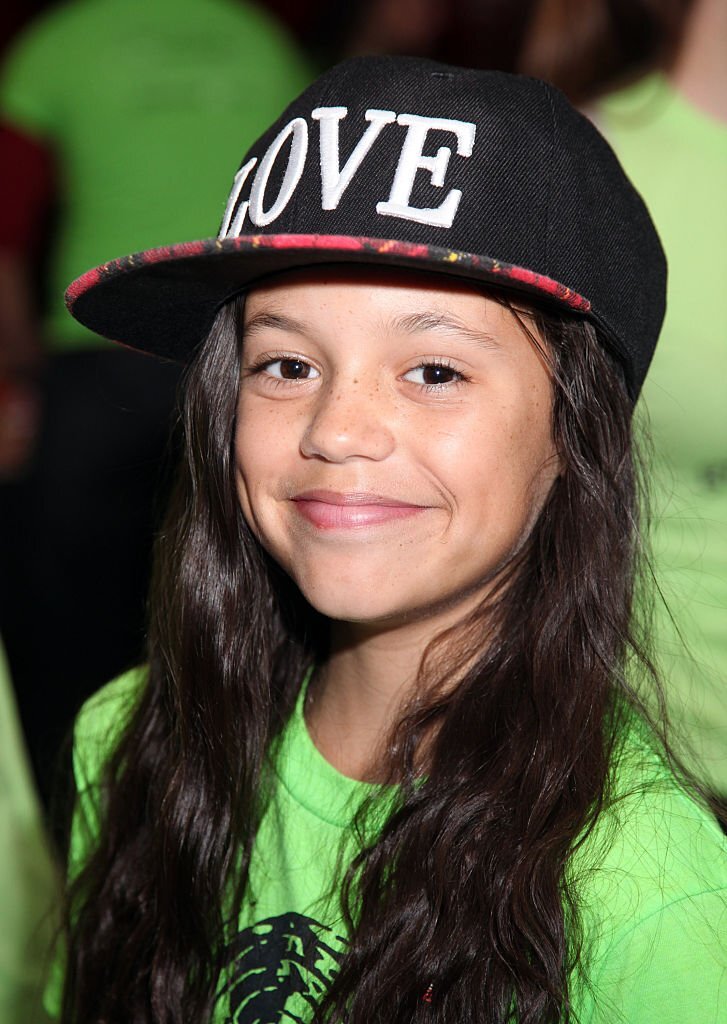 Jenna sa začala objavovať v reklamách a neskôr aj v seriáloch a filmoch. V roku 2012 prvý krát účinkovala v seriáli - Rob (epizóda "Baby Bug"). Potom nasledovalo vystúpenie v seriáli  CSI:NY.
V roku 2013 debutovala vo filme Iron Man 3, potom si zahrala v horore Insidious: Chapter 2.
Filmografia:
Najznámejšie role:
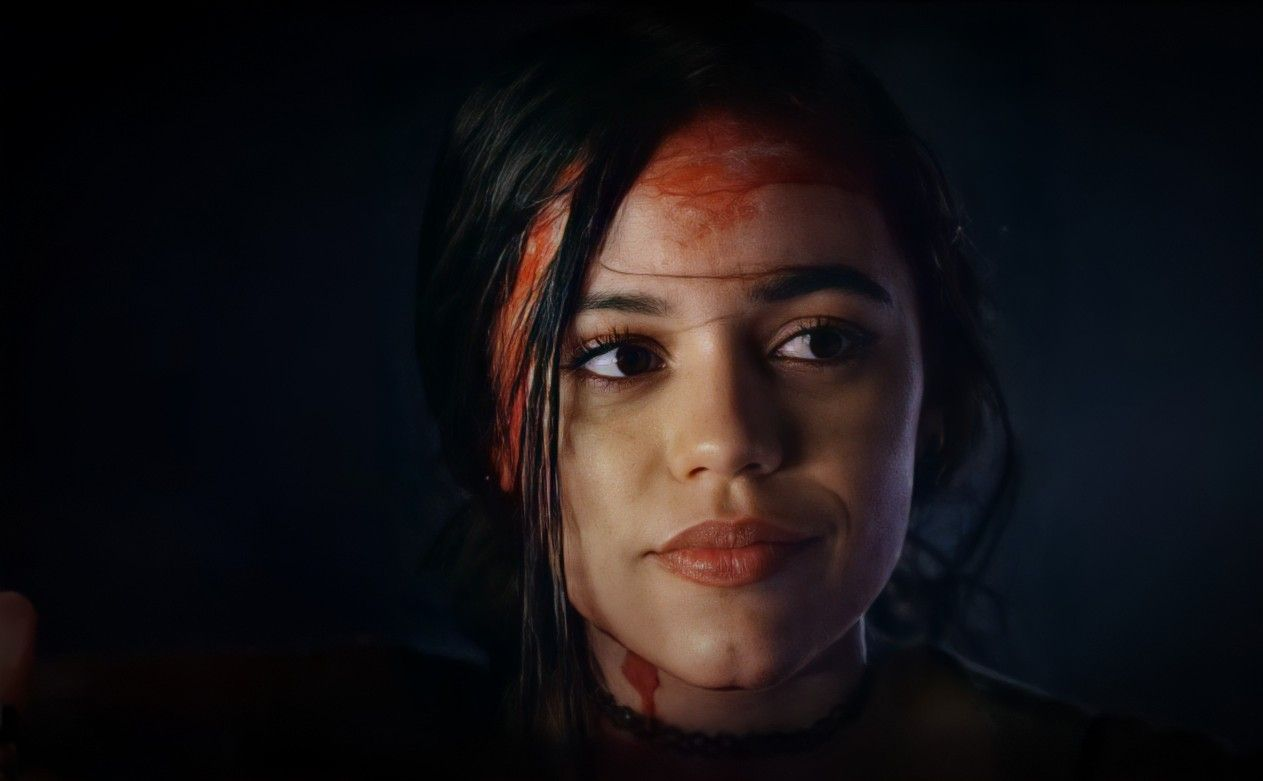 5. The babysitter: killer queen (phoebe)- ukážka : https://www.youtube.com/watch?v=N55zQTb-Pbs
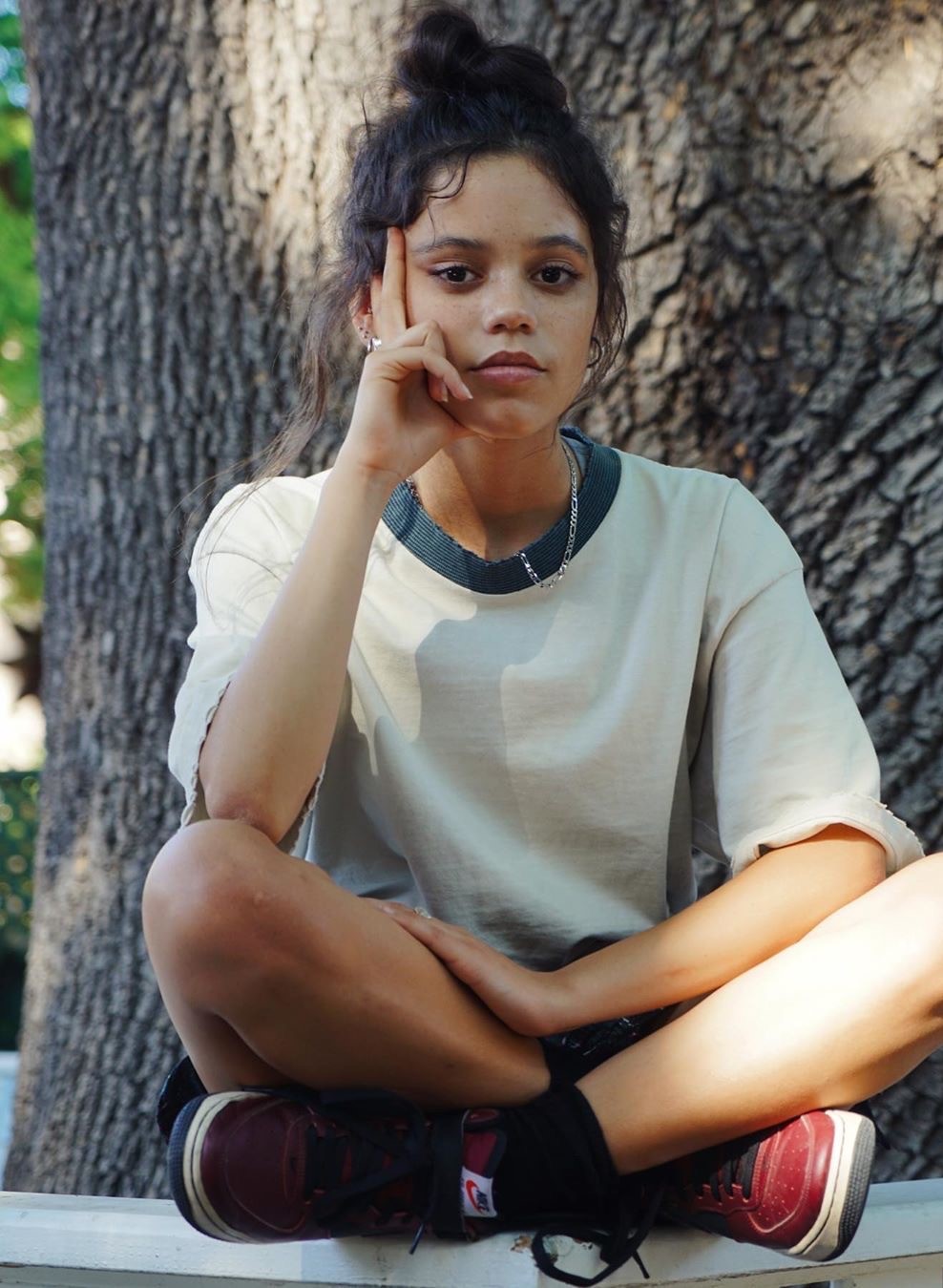 4. The fallout (vada)- ukážka: https://www.youtube.com/watch?v=RvldeotYXLs&t=93s
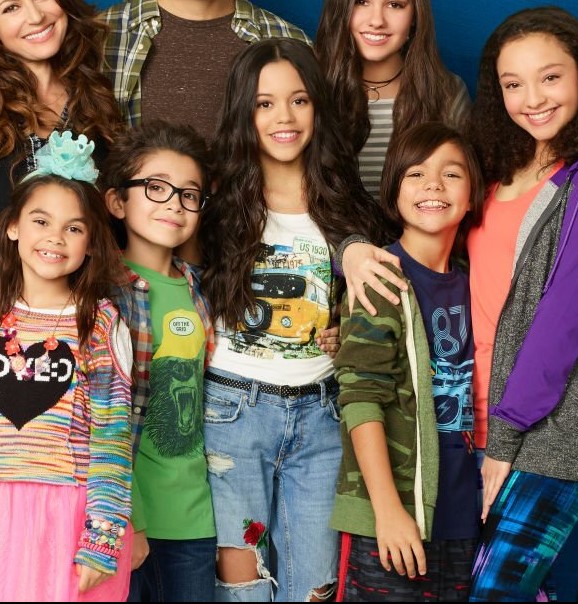 3. stuck in the middle  (harley) -ukážka: https://www.youtube.com/watch?v=zzsbucnvMx4
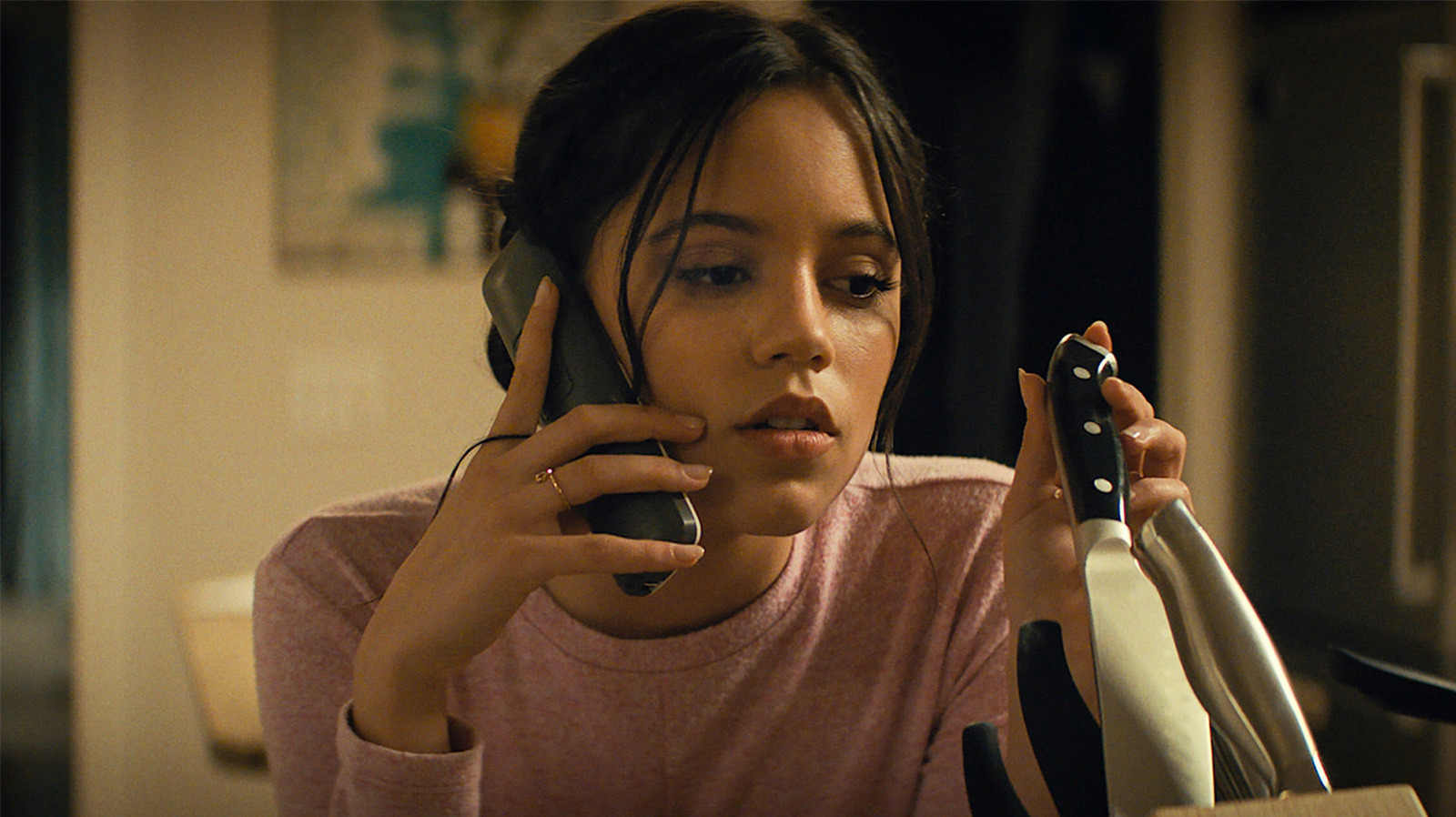 2. SCream (TARA)- ukážka: https://www.youtube.com/watch?v=vXqcPSf44aQ
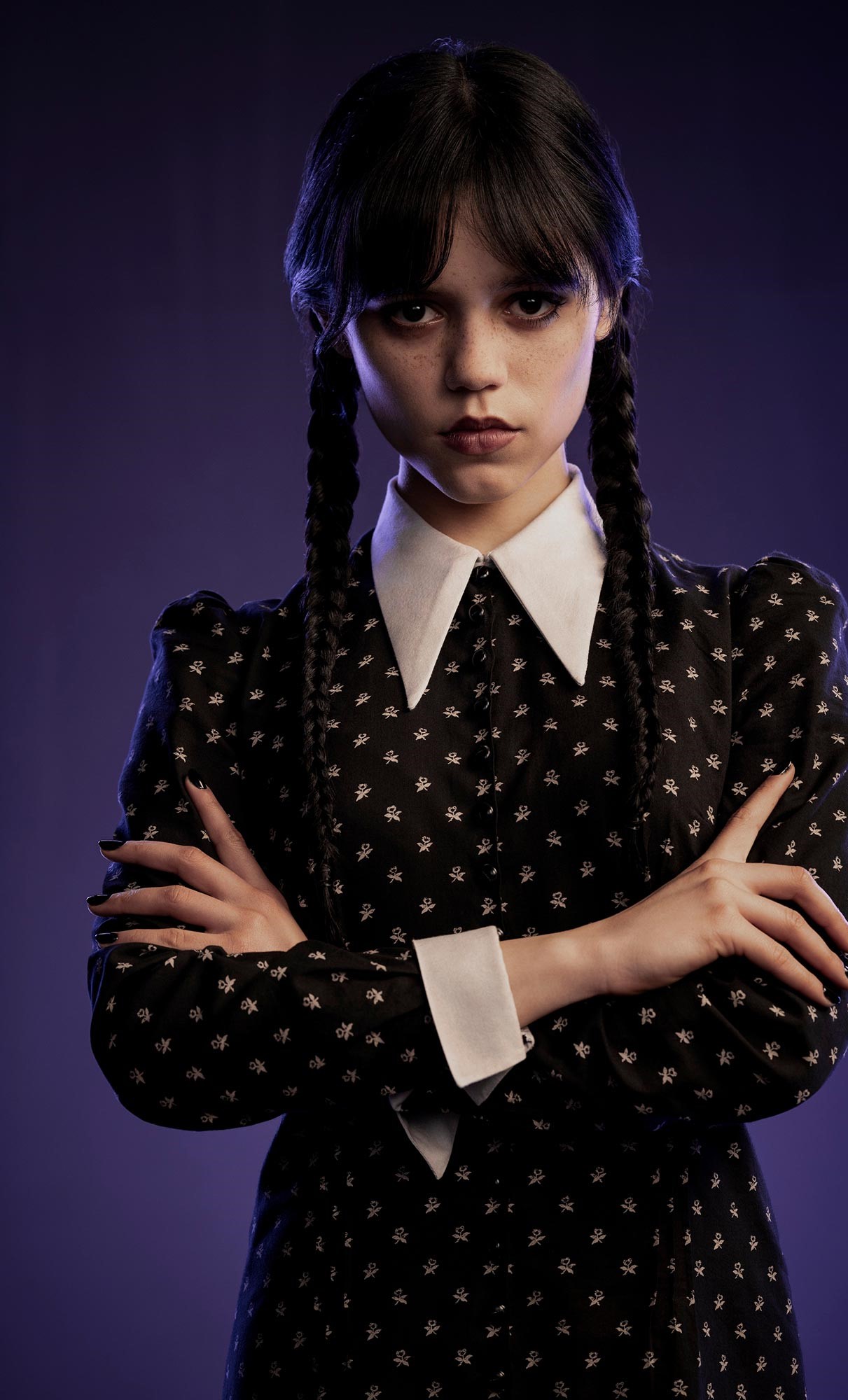 1. Wednesday (WEDNESDAY)- Tretí najpopulárnejší seriál všetkých čias  v anglickom jazyku na netflixe- ukážka: HTTPS://WWW.YOUTUBE.COM/WATCH?V=AE2BY2GOBHK
Nominácie a ocenenia:
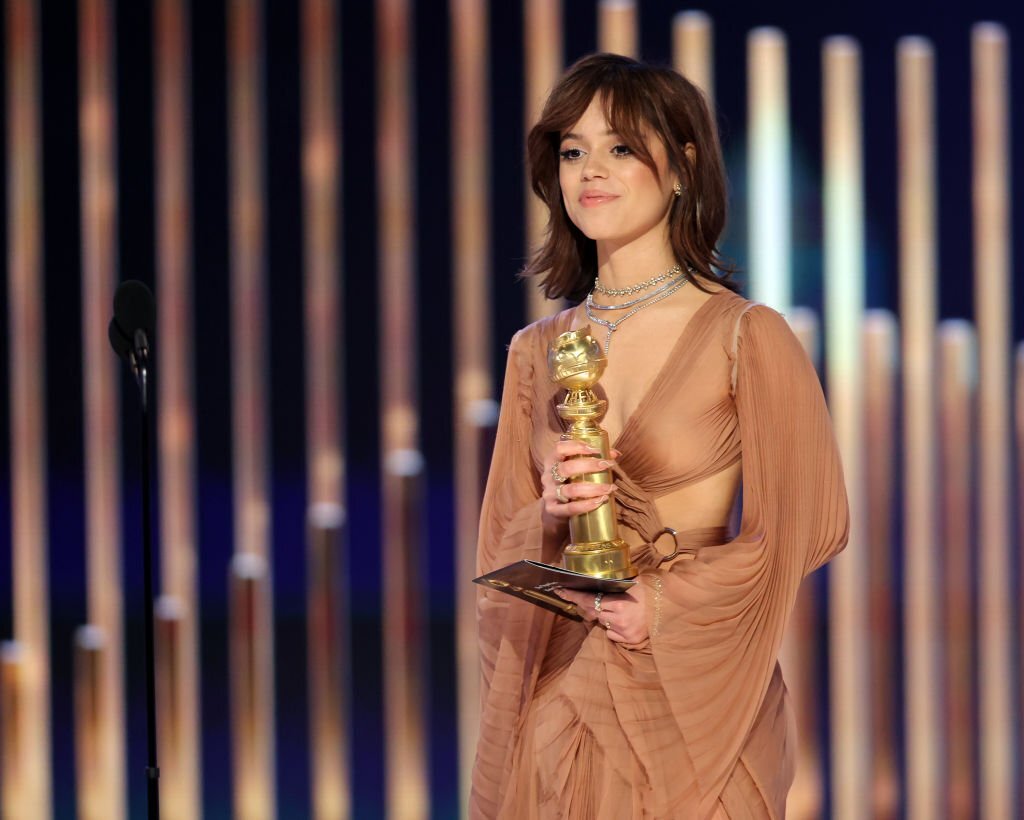 MTV Awards                                                     Golden Globe awards
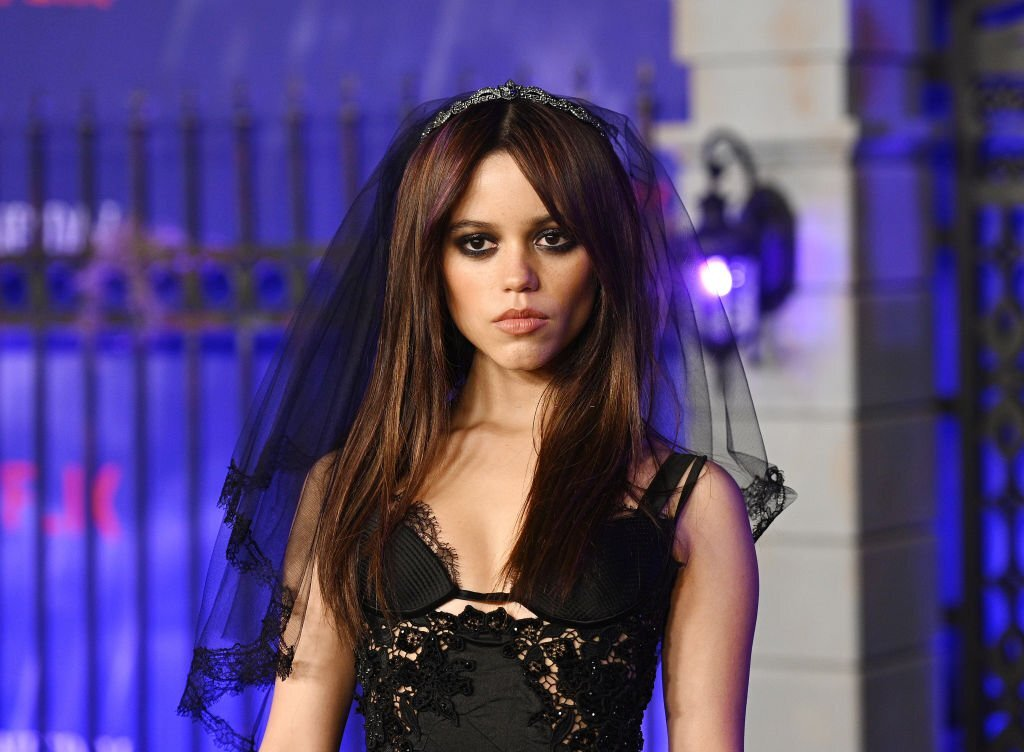 Herectvo a vplyvy:
je pre ňu dôležité prijímať rozmanité herecké úlohy 
najlepšie sa cíti v hororových filmoch
jej inšpirácie sú Dakota Fanning, Denzel Washington a Gina Rodriguez
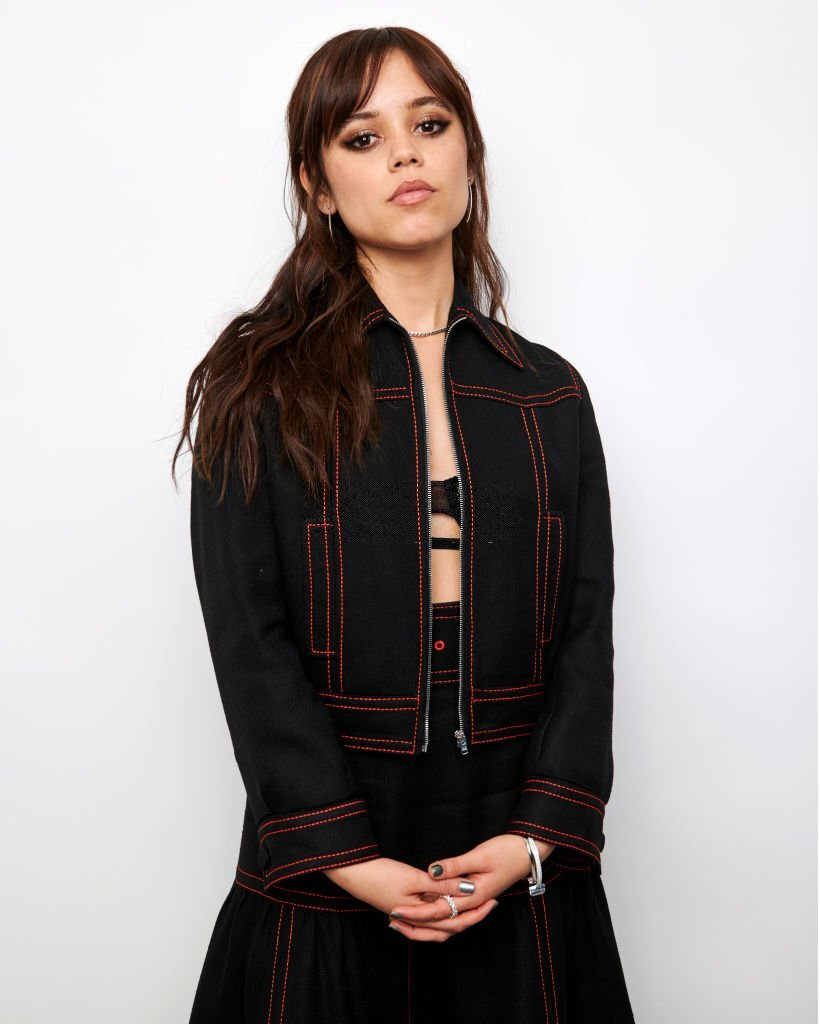 Zaujímavosti:
1. V minulosti skoro skončila s herectvom kvôli futbalu.
2. Je fanúšičkou Lionela Messiho.
3. V roku 2022: a) ju The Hollywood Reporter nazval „Next Big Thing“
                            b) bola korunovaná za kráľovnú kriku.
4. Jenna je zástancom kampane Pride Over Prejudice, ktorá podporuje akceptovanie LGBT komunity. Organizáciu obhajuje od 13 rokov.
Zdroje:
https://en.wikipedia.org/wiki/Jenna_Ortega
https://www.gettyimages.com/photos/jenna-ortega-?assettype=image&family=editorial&page=5&phrase=jenna%20ortega%20&sort=best
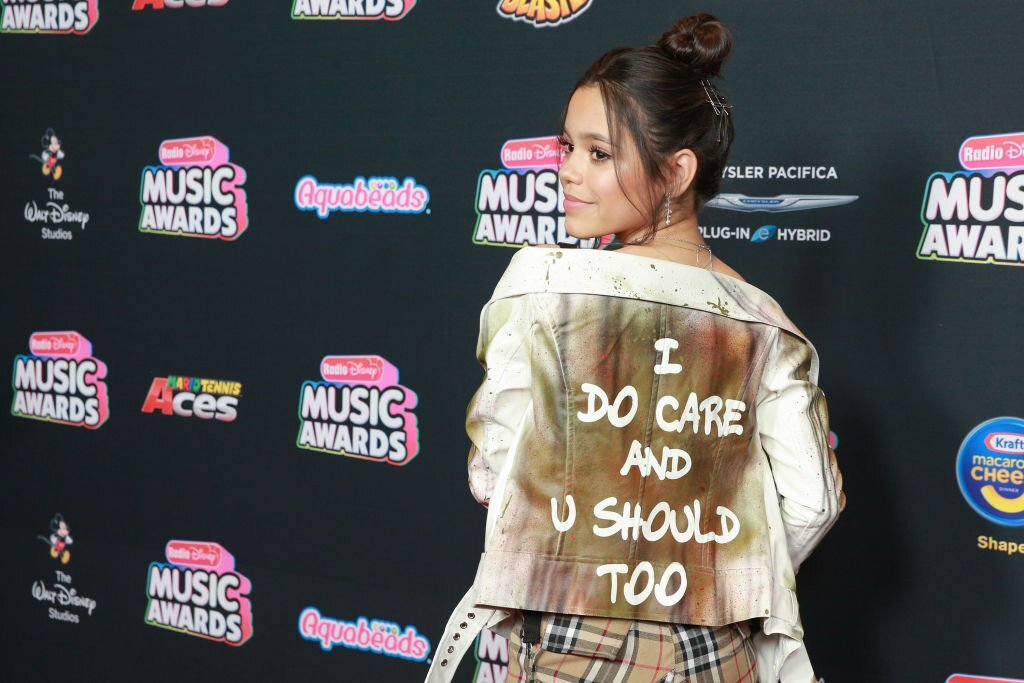 Koniec